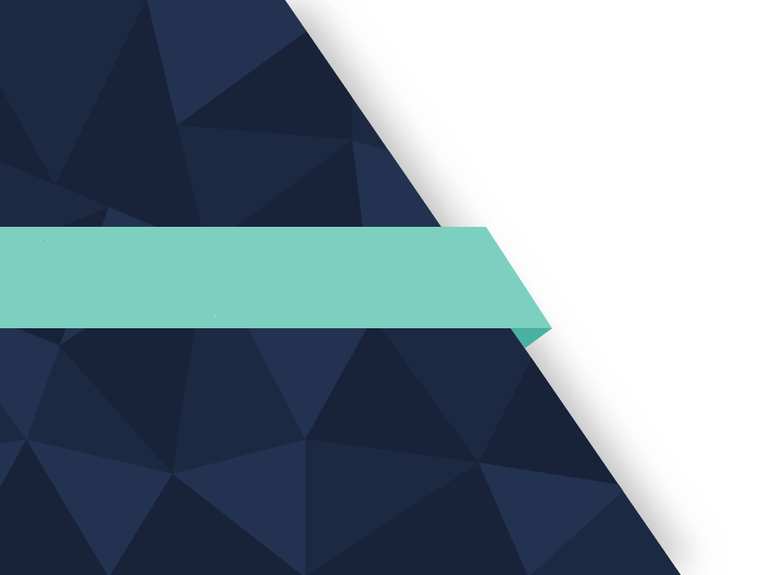 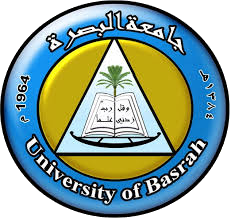 University of Basra
College of Nursing
Medical Sociology for Nursing
Health
Assist. Lec. Doaa M. Bachi
Objectives:
To know the concept of health
To identify the main determinants to health.
To identity The attributes of optimal health
THE CONCEPT OF HEALTH
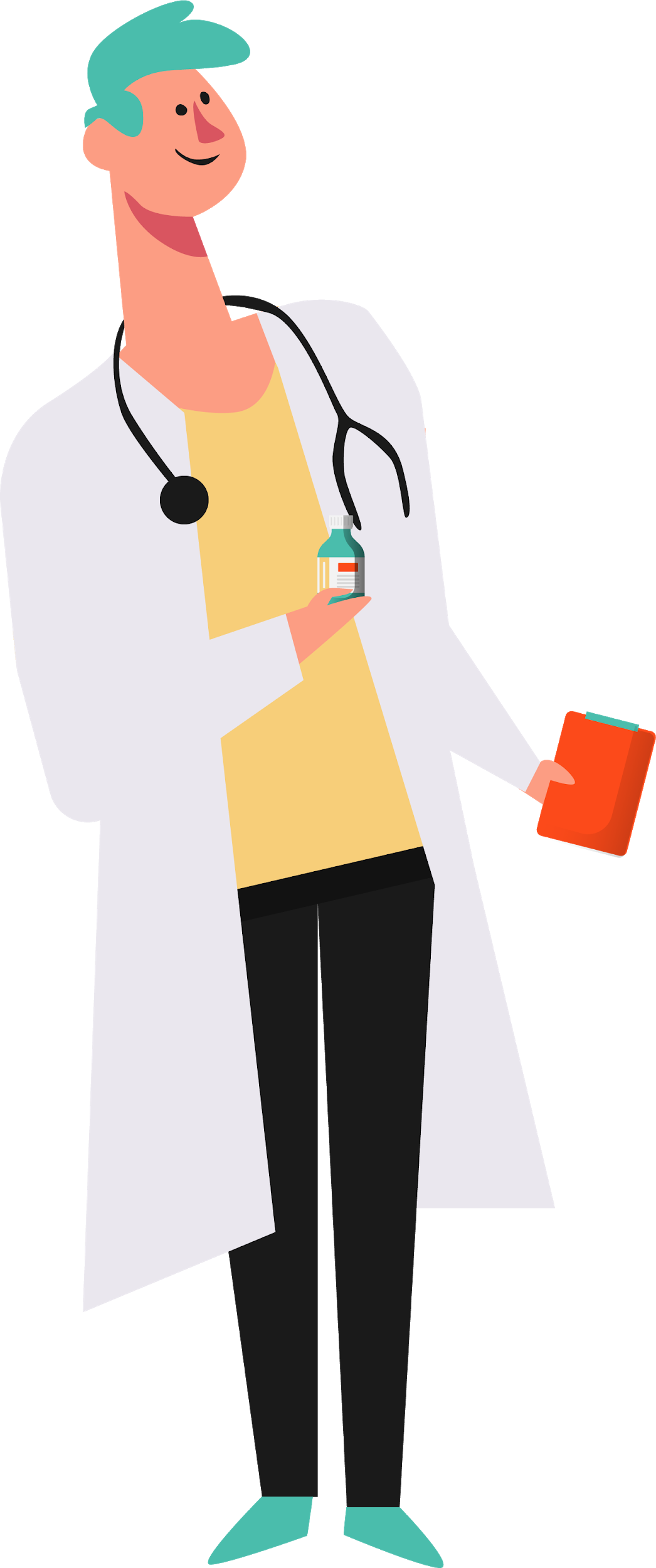 Health: The concept health may mean different things for different people. Health may simply mean the absence of disease or it may mean the soundness of body
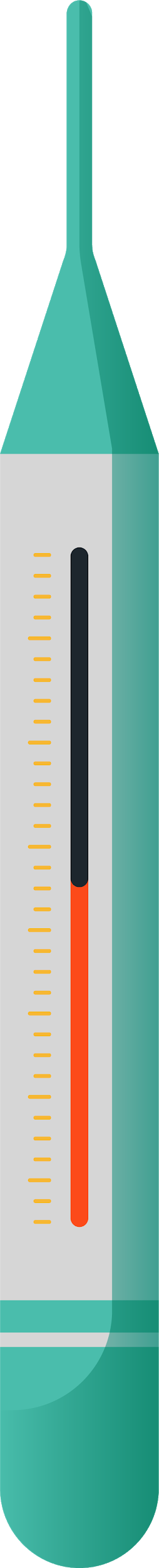 The World Health Organization (WHO) defined health as “ A state of complete physical, mental and social wellbeing and not merely the absence of disease or infirmity
Most people accept that health can be divided into two broad aspects physical and mental health
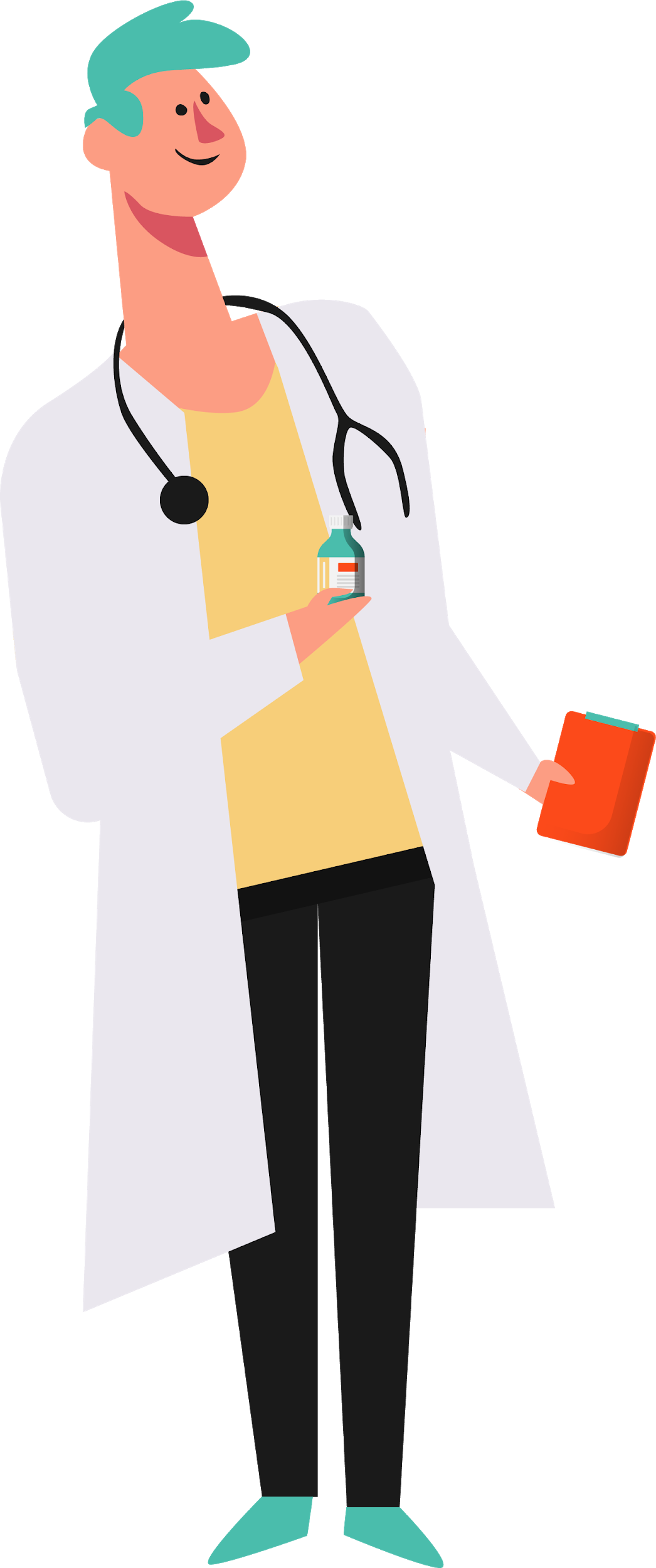 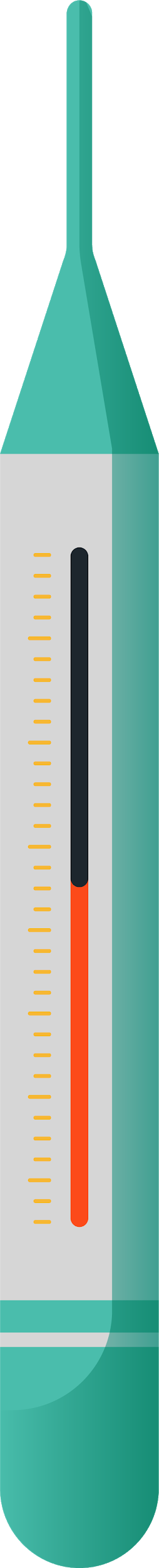 Physical health
For humans, physical health means a good body health, which is healthy because of regular physical activity ( good nutrition and adequate rest). As a country's or region's people experience improved nutrition, health care, standards of living and quality of life, their height and weight generally increase.
Another term for physical health is physical wellbeing
2. Mental health
Mental health refers to people's cognitive and emotional well being
A person who enjoys good mental health does not have a mental disorder According to
WHO, mental health is "a state of well being in which the individual realizes his or her own abilities, can cope with the normal stresses of life, can work productively and fruitfully, and is able to make a contribution to his or her community"
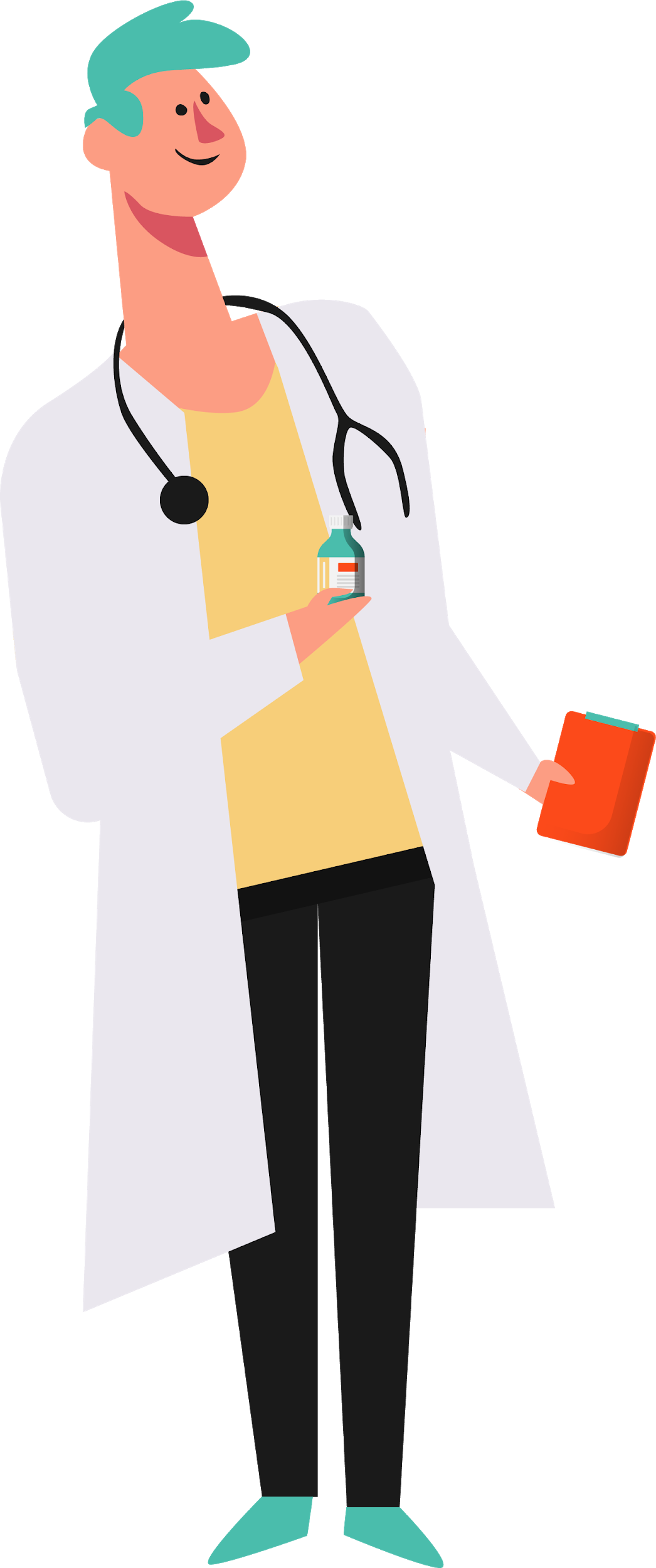 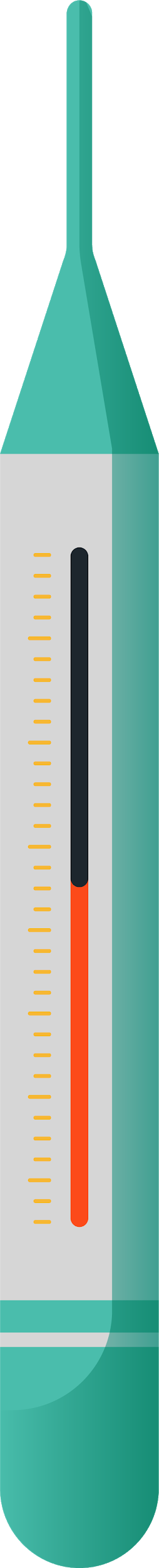 WHO
says the main determinants to health are
2 RESEARCH
1 IDENTIFY
3 EVALUATION
The physical environment
The person's individual characteristics and behaviors
The social and economic environment
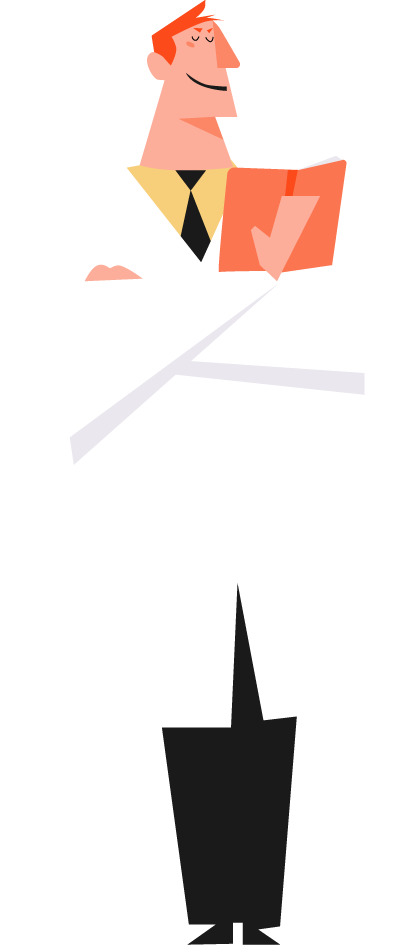 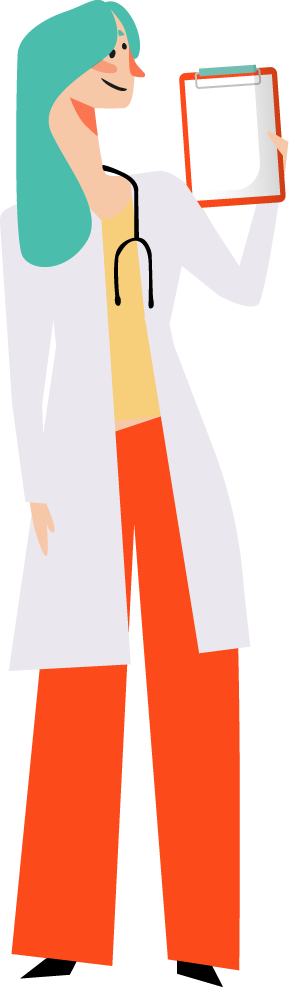 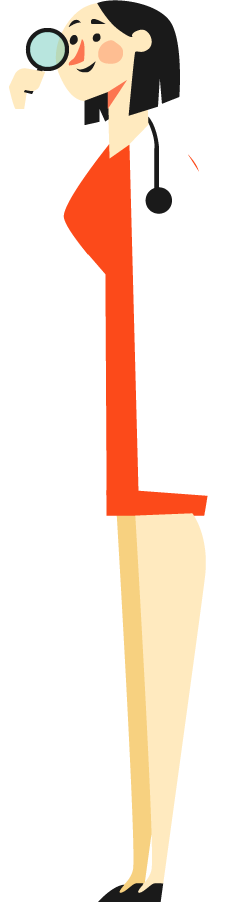 According to WHO, these factors (determinants), include the following, among
others:
1. Socioeconomic status: the higher a person's socioeconomic status is, the more likely he/she is to enjoy good health The link is a clear one Socioeconomic status affects all members of the family,
2. Education: people with lower levels of education generally have a higher risk of experiencing poorer health
3. Physical environment :if your water is clean and safe, the air you breathe is pure, your workplace is healthy, your house is comfortable and safe, you are more likely to enjoy good health compared to somebody whose water supply is not clean and safe, the air he/she breathes is contaminated, the workplace is unhealthy
According to WHO, these factors (determinants), include the following, among
others:
4. Job prospects and employment conditions: if you have a job, statistics show you are more likely to enjoy better health than people who are unemployed If you have some control over your working conditions your health will benefit too
5. Genetic inheritance people's longevity, general health, and propensity to certain diseases are partly determined by their genetic makeup
6. Support from people around you: if you have family support, as well as support from friends and your community your chances of enjoying good health are far greater than somebody who has none of these things
According to WHO, these factors (determinants), include the following, among
others:
7. Culture the traditions and customs of a society and how a family responds to them play an important role in people's health
8. Access and use of health services: a society that has access and uses good quality health services is more likely to enjoy better health than one that doesn't For example, developed countries that have universal health care services have longer life expectancies for their people compared to developed countries that don’t.
The Successful Adaptation May Be Very Optimal And The Attributes Of Optimal Health Are:
1. Anatomical integrity to ensure the physical aspect of health.
2. Ability to do normal duties at personal, family and community level
3. Ability to deal with stress whether this stress is physical, mental or social
4. Feeling of well being. This is the mental or psychological dimension of health
5. Freedom from disease and premature death
6. Spiritual and moral stability
What are the differences between signs and symptoms?
1. Most people accept that health can be divided into two broad aspects ---------------- and ---------------------
2. Another term for physical health is ------------------
3. people with lower levels of education generally have -----------risk of experiencing poorer health
1. The main determinants to health are------------,--------------------------,---------------------
2. --------------------refers to people's cognitive and emotional well being
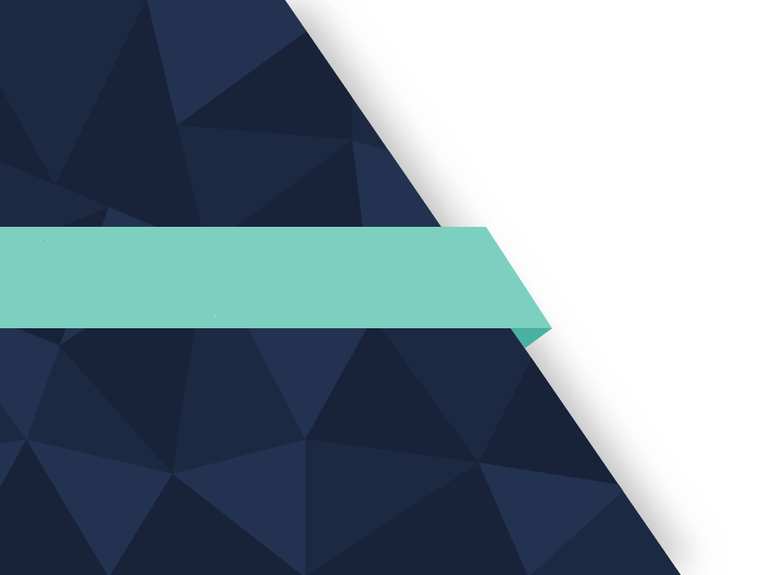 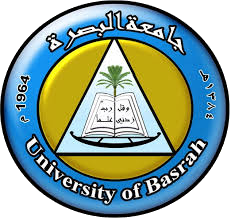 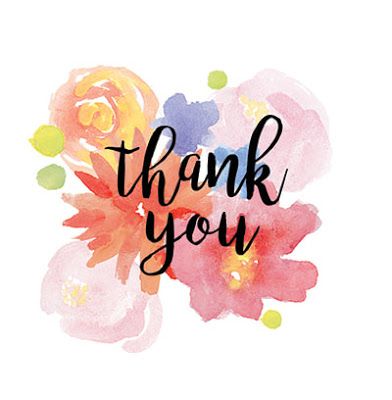 University of Basra
College of Nursing
Medical Sociology for Nursing
Health